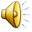 TRÂN TRỌNG KÍNH CHÀO 
QUÍ THẦY, CÔ GIÁO 
VỀ THĂM LỚP
TOÁN
Kiểm tra bài cũ :
1. Muốn chia một số thập phân cho 10,100,1000 …ta làm thế nào ?
2.Tính nhẩm bài 1a (SGK – trang 66)
43,2 : 10 = 4,32
0,65 : 10 = 0,065
Muốn chia một số thập phân cho 10,100,1000… ta chỉ 
việc chuyển dấu phảy của số đó lần lượt sang bên trái 
một, hai, ba … chữ số .
432,9 : 100 = 4,329
13,96 : 1000 = 0,01396
TOÁN
CHIA MỘT SỐ TỰ NHIÊN CHO MỘT SỐ TỰ NHIÊN
MÀ THƯƠNG TÌM ĐƯỢC LÀ MỘT SỐ THẬP PHÂN
Ví dụ 1 :
27 : 4 = ? (m)
4
2 7
0
3
,
6
7
5
2
0
0
Ví dụ 2 :
43 : 52  = ?
,
5 2
4 3
0
1
4
0
,
0
8
2
3
6
TOÁN
CHIA MỘT SỐ TỰ NHIÊN CHO MỘT SỐ TỰ NHIÊN
MÀ THƯƠNG TÌM ĐƯỢC LÀ MỘT SỐ THẬP PHÂN
Ghi nhớ:
Khi chia một số tự nhiên cho một số tự nhiên mà còn dư, ta tiếp 
tục chia như sau :
Viết dấu phảy vào bên phải số thương
Viết thêm vào bên phải số dư một chữ số 0 rồi chia tiếp
Nếu còn dư nữa, ta lại viết thêm vào bên phải số dư mới một 
     chữ số 0 rồi tiếp tục chia, và có thể cứ làm như thế mãi.
TOÁN
CHIA MỘT SỐ TỰ NHIÊN CHO MỘT SỐ TỰ NHIÊN
MÀ THƯƠNG TÌM ĐƯỢC LÀ MỘT SỐ THẬP PHÂN
Ghi nhớ:
Khi chia một số tự nhiên cho một số tự nhiên mà còn dư, 
ta tiếp tục chia như sau :
Viết dấu phảy vào bên phải số thương
Viết thêm vào bên phải số dư một chữ số 0 rồi chia tiếp
Nếu còn dư nữa, ta lại viết thêm vào bên phải số dư mới một 
     chữ số 0 rồi tiếp tục chia, và có thể cứ làm như thế mãi.
Bài tập thực hành:
23 : 4
882 : 36
Bài 1: Đặt tính rồi tính
a.    12 : 5
75 : 12
b.   15 : 8
81 : 4
TOÁN
CHIA MỘT SỐ TỰ NHIÊN CHO MỘT SỐ TỰ NHIÊN
MÀ THƯƠNG TÌM ĐƯỢC LÀ MỘT SỐ THẬP PHÂN
Bài tập thực hành:
Đáp án bài 1 a
12 : 5
23 : 4
882 : 36
5
12
36
4
23
882
162
2
0
3
0
24,5
5,75
2,4
180
0
2 0
00
0
TOÁN
CHIA MỘT SỐ TỰ NHIÊN CHO MỘT SỐ TỰ NHIÊN
MÀ THƯƠNG TÌM ĐƯỢC LÀ MỘT SỐ THẬP PHÂN
Bài tập thực hành:
Đáp án bài 1 b
75 : 12
15 : 8
81 : 4
8
15
4
12
75
81
010
7
0
0
3
0
20,25
6,25
1,875
2 0
60
6 0
0
0
4 0
0
0
0
TOÁN
CHIA MỘT SỐ TỰ NHIÊN CHO MỘT SỐ TỰ NHIÊN
MÀ THƯƠNG TÌM ĐƯỢC LÀ MỘT SỐ THẬP PHÂN
Bài 2 :
May 25 bộ quần áo như nhau hết 70m vải. Hỏi may 
6 bộ quần áo như thế hết bao nhiêu mét vải ?
Bài giải:
Tóm tắt :
May : 25 bộ ------------ 70m vải
            6 bộ …………..? m vải
Số mét vải may 1 bộ quần áo là.
70           :           25           =     2,8 (m)
Số mét vải may 6 bộ quần áo là
2,8         x              6          =    16,8 (m)
Đáp số :       16,8 m
TOÁN
CHIA MỘT SỐ TỰ NHIÊN CHO MỘT SỐ TỰ NHIÊN
MÀ THƯƠNG TÌM ĐƯỢC LÀ MỘT SỐ THẬP PHÂN
Bài 3 :
Viết các phân số sau dưới dạng số phập phân
;
;
Bài giải
=  3,6
=  0,75
=  0,4
Căn cứ vào các phép tính. Hãy điền các
       từ còn thiếu vào chỗ chấm
A
72,58        19
…….
Chía một số phập phân cho
một số tự nhiên.
15 5
3,82
0 38
0
Start
0
1
2
3
4
5
Căn cứ vào các phép tính .Hãy điền các
        từ còn thiếu vào chỗ chấm
B
43,2 : 10 = 4,32
………
Chía một số phập phân cho
10,100,1000…
432,9 : 100 = 4,329
13,96 : 1000 = 0,01396
Start
0
1
2
3
4
5
Căn cứ vào các phép tính. Hãy điền các
         từ còn thiếu vào chỗ chấm
C
………..
12           5
Chía một số tự nhiên cho
một số tự nhiên
2 0
mà thương tìm được là một số thập phân.
2,4
0
Start
0
1
2
3
4
5
TIẾT HỌC KẾT THÚC
Start
0
1
2
3
4
5